Kansallinen asiakaspalautekysely mielenterveys-,  päihde- ja riippuvuuspalveluihin
Tausta ja prosessi
Jaana Suvisaari, tutkimusprofessori, tiimipäällikkö, Mielenterveystiimi
27.7.2022
Miksi asiakaspalaute on tärkeää?
Potilaan / asiakkaan mahdollisuus vaikuttaa palvelujen ja palveluprosessien kehittämiseen
Ongelmakohtien ja onnistumisen tunnistaminen potilaan / asiakkaan näkökulmasta=> asiakaslähtöisten palvelujen kehittäminen
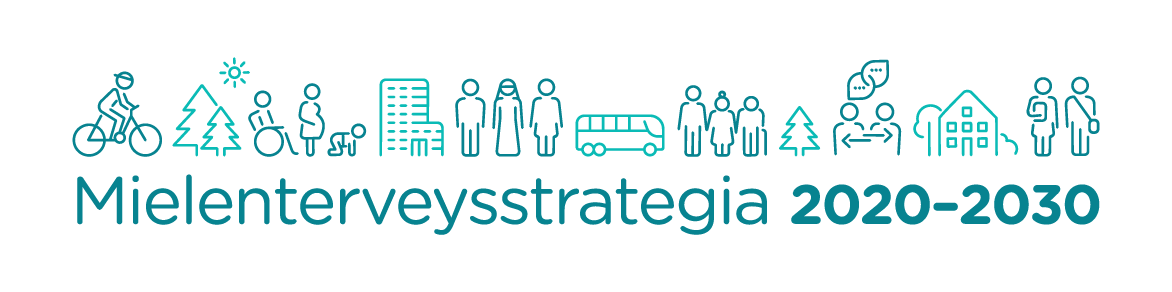 27.7.2022
Asiakaspalautteen kerääminen mielenterveys- ja päihdepalveluissa: nykytilanne
Suurin osa mielenterveys- ja päihdepalveluista kerää asiakaspalautetta
Käytetyissä kyselylomakkeissa ja tiedon keruun tavoissa on suurta vaihtelua- jatkuva palautteenantomahdollisuus, joissain organisaatioissa erillisiä tiedonkeruujaksoja, jolloin palautteen pyytämiseen panostetaan- täsmäkysymykset tiettyyn palveluun (esim. osastohoito) tai tiettyyn ajankohtaan palveluprosessia tai yleislomake, jota käytetään kaikissa palveluissa organisaatiossa
Jaana Suvisaari
27.7.2022
3
Miksi kansallinen? (1) Ei ole vertailukelpoista tietoa
Kansallisen mielenterveysstrategian tavoitteena on ihmisten tarpeiden mukaiset, laaja-alaiset palvelut
Asiakaskokemuksista mielenterveys- ja päihdepalveluissa ei kuitenkaan ole ollut kansallisesti kerättyä, vertailukelpoista tietoa
Jaana Suvisaari
27.7.2022
4
Miksi? (2) Vertailu voi auttaa kehittymään
Mahdollisuus vertailla oman toimipaikan tuloksia kansallisiin tuloksiin auttaa tunnistamaan keskeisiä kehittämiskohteita
Jaana Suvisaari
27.7.2022
5
Kansainvälinen näkymä
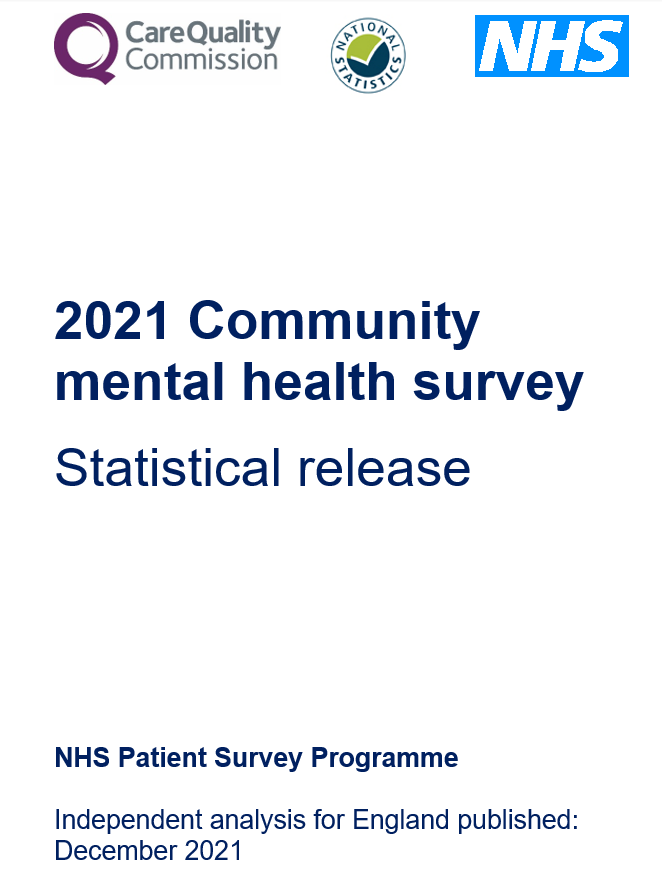 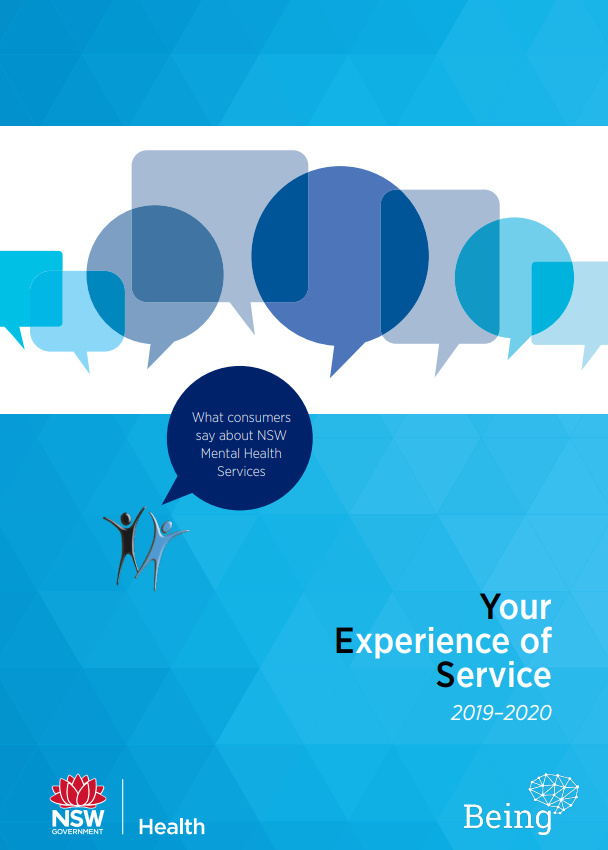 Systemaattinen katsaus: 75 eri mittaria, joissa yhteensä 1932 erilaista kysymystä
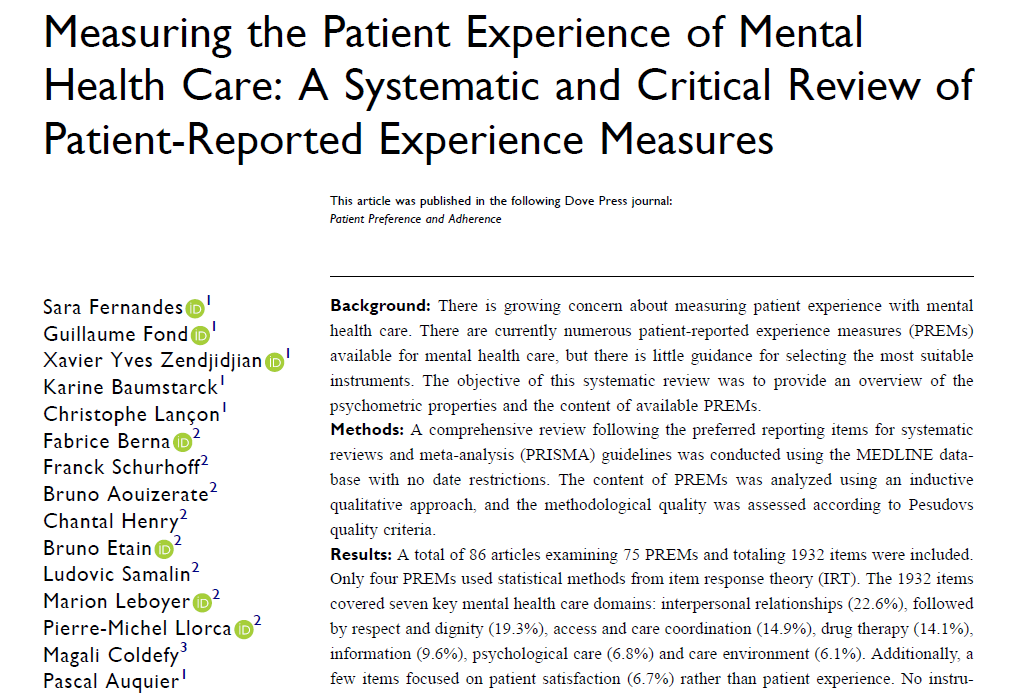 Jaana Suvisaari
27.7.2022
6
Kansallinen asiakaspalautekysely mielenterveys-, päihde- ja riippuvuuspalveluihin: prosessi
Kansallisessa asiakaspalautetyössä pyritään keskeisten piirteiden osalta palveluiden väliseen vertailuun:7 yhteistä kansallista kysymystä sekä net promoter score (NPS)
Rajasimme kyselystä pois palveluja, joissa:- tavanomaisia palveluja koskevat kysymykset eivät tuottaisi mielekästä tietoa: palvelun luonne erilainen (esim. asumispalvelut, päivätoiminta) tai ei varsinaista hoitokontaktia (esim. huumeiden käyttäjien terveysneuvonta)- mielenterveys- tai päihdehoitoa antaa vain yksittäinen työntekijä (kyselyn tekninen toteuttaminen hankalaa, päällekkäisyys terveysasemakyselyn kanssa)
Jaana Suvisaari
27.7.2022
7
Millaisista yksiköistä yksiköistä asiakaspalautetta?
Aikuisten mielenterveyspalvelujen avohoitoyksiköt
Yhdistetyt mielenterveys- ja päihdepalvelujen avohoitoyksiköt
Terveysasemilla työskentelevät päihde- ja depressiohoitajat
Katkaisuhoito  tai päihdekuntoutus
laitoksessa
A-klinikat ym. päihdehuollon avohoito
Aikuisten psykiatrinen sairaalahoito
Asumispalvelut
Huumeiden käyttäjien terveysneuvonta
Vertaistoiminta, päiväkeskukset ym. arjen tukea antavat palvelut
Kansallinen asiakaspalautekysely mielenterveys-, päihde- ja riippuvuuspalveluihin: prosessi
Jaana Suvisaari
27.7.2022
9
Työpajat
Mielenterveys-, päihde- ja riippuvuuspalvelujen työntekijät: ilmoittautuneet yksiköiden/sairaanhoitopiirien kirjaamojen kautta tehdyn Webropol-kyselyn kautta, yhteensä noin 30
7 kokemusasiantuntijaa, joilla oli kokemusta mielenterveyspalveluista tai päihde- ja riippuvuuspalveluista
Työpajat olivat kestoltaan kolme tuntia ja niitä pidettiin neljä
 Työpajoissa osallistujat jaettiin useimmiten kolmeen ryhmään, joista kukin sai käsiteltäväkseen kaksi aihekokonaisuutta. Ryhmän jäsenet keskustelivat THL:n työntekijän toimiessa ryhmän vetäjänä, minkä jälkeen yhteinen purku.
Työpajat toteutettiin Teamsissä. Ennen ryhmätyöpäiviä ja ryhmätöissä oli käytössä HowSpace-alusta.
Jaana Suvisaari
27.7.2022
10
Hoitopaikkojen tunnistaminen
Koska ajantasaista tietoa mielenterveys-, päihde- ja riippuvuushoitoa toteuttavista yksiköistä ei ole, hoitopaikkojen tunnistaminen ja niistä yhteyshenkilöiden saaminen oli monivaiheinen prosessi, jossa henkilökohtaiset yhteydenotot toimivat paremmin kuin Webropol-kyselyt
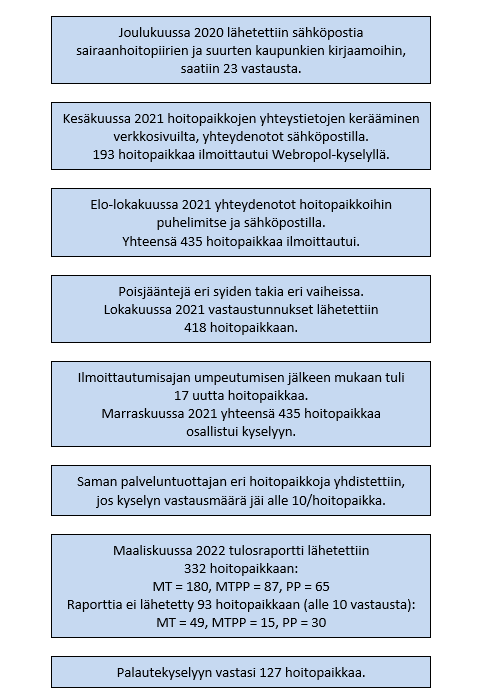 Jaana Suvisaari
27.7.2022
11
Kyselyn käytännön toteutus
Vastausmahdollisuus kolmella kielellä: suomi, ruotsi, englanti
Vastausvaihtoehtoina paperilomake ja sähköinen lomake; valtaosa halusi vastata paperilomakkeelle
Infotilaisuudet syyskuussa ja lokakuussa; 3 x suomenkielinen, 1 x ruotsinkielinen
Kysely toteutettiin 1.-14.11.2021=> vastauksia palautui tammikuulle asti, tallennus valmis 2/2022 => palaute yksiköihin
Jaana Suvisaari
27.7.2022
12
Vastaukset sairaanhoitopiireittäin: yhtä lukuun ottamatta kaikki sairaanhoitopiirit osallistuivat
Jaana Suvisaari
27.7.2022
13
Tulevaisuus?
Australiassa asiakaspalautteen seuranta on systemaattista, ja palautteelle on asetettu laatukriteerit.
Alueiden on helppo seurata kehittymistään ja verrata tilannettaan muihin alueisiin.
Suomessa ei vielä vastaavaa päätöstä.
https://www.health.nsw.gov.au/mentalhealth/Documents/yes-report-2019-20.pdf
Jaana Suvisaari
27.7.2022
14